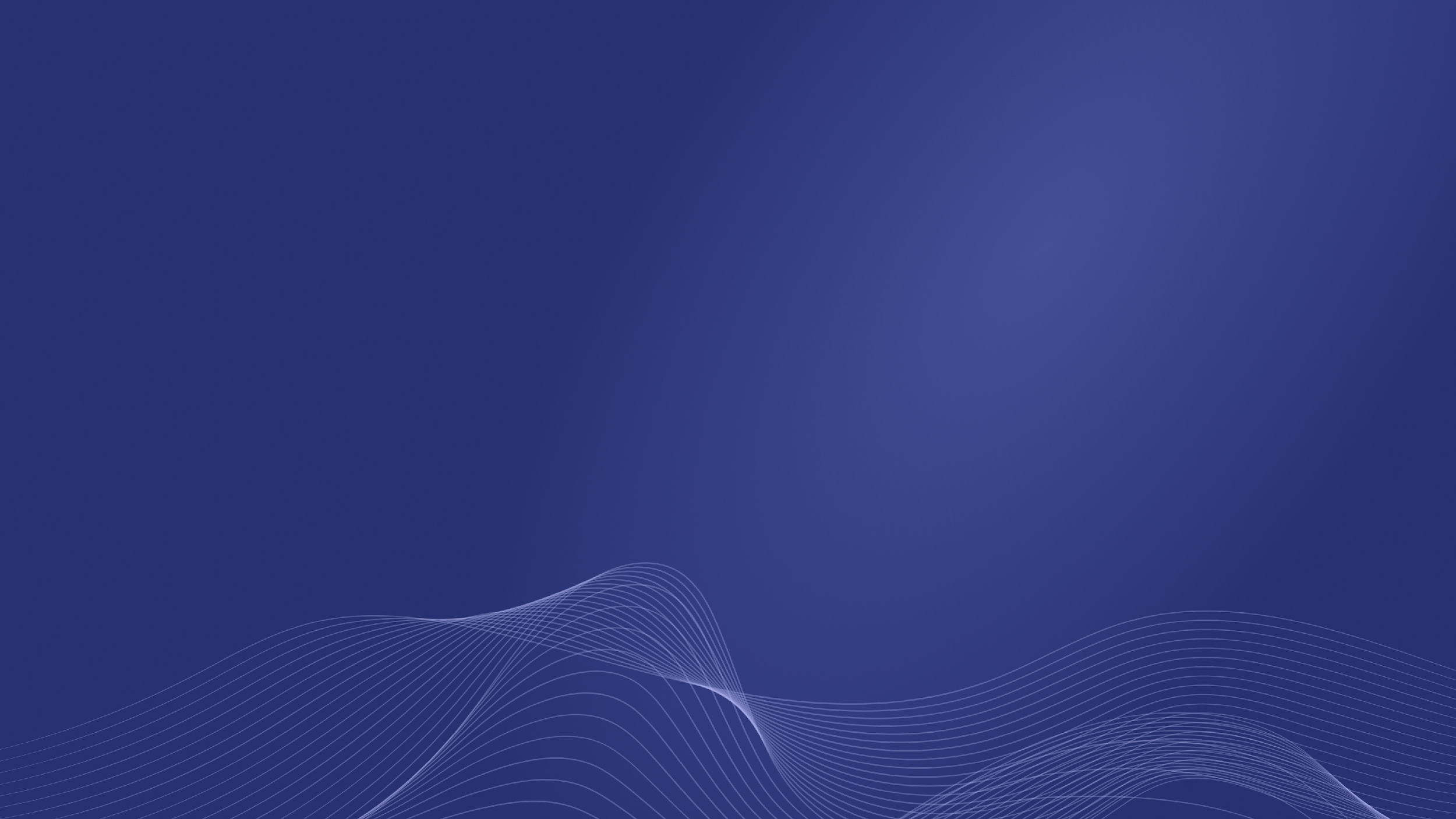 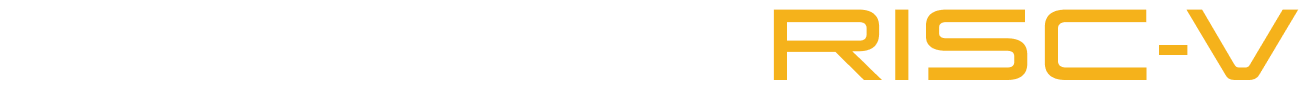 Введение в компиляторные оптимизации
ВВЕДЕНИЕ В КОМПИЛЯТОРНЫЕ ОПТИМИЗАЦИИ
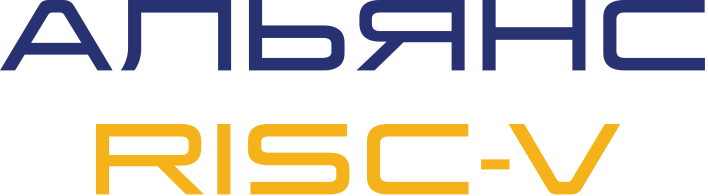 Терминология
Производительность — сколько времени требуется для выполнения определенной задачи
Компиляторные оптимизации — ряд преобразований исходного кода
Инструментирование — встраивание дополнительного кода в программу
Флаги компилятора
оптимизации: -O2, -O3, -funroll-loops
диагностические:  -Wall, -Werror, -Wnull-dereference 
настройки параметров: --param max-inline-insns-small=70
инструментирования: -finstrument-function, -profile-generate
компоновщика: -lpthread,
предоставляющие значение: -D, -fprofile-use, -stdlib=libstdc++
2
[Speaker Notes: Прежде чем познакомиться с различными методами оптимизации, кратко ознакомимся с терминологией, которая будет часто использоваться в дальнейшем.

Говоря о производительности приложения, мы обычно имеем в виду, сколько времени требуется для выполнения определенной задачи. Приложение должно выполнять задачи в разумные сроки, чтобы быть практически полезным. Во многих случаях мы хотим, чтобы приложения работали как можно быстрее. 

Компиляторы выполняют ряд преобразований исходного кода. Хотя некоторые преобразования необходимы для генерации машинного кода, большинство преобразований выполняется для повышения производительности программ или уменьшения размера кода. Эти преобразования называются оптимизациями компилятора.

Когда компилятор преобразует исходный код, он также может встраивать дополнительный код в программу. Эти преобразования называются инструментированием. Оно используется во многих случаях, одна из распространенных целей — сбор профиля времени выполнения программы.

Промышленные компиляторы, такие как GCC и LLVM, имеют сотни флагов, которые влияют на поведение компилятора. Для простоты попытаемся классифицировать флаги, чтобы облегчить понимание различных типов.
Такие флаги, как -O2, -O3, -funroll-loops можно отнести к флагам оптимизации, поскольку они указывают компилятору, какие оптимизации следует выполнить.
Такие флаги, как -Wall, -Werror, -Wnull-dereference влияют на диагностические выходные данные компилятора.
Флаги типа --param max-inline-insns-small=70 принимают разные значения, часто числовые, чтобы настроить, какая часть конкретной оптимизации будет выполнена.
Такие флаги, как -finstrument-function, -profile-generate, включают инструментирование. Инструментированный двоичный файл будет собирать профили времени выполнения, которые могут помочь с оптимизацией, обнаружением ошибок и т. д
Такие флаги, как -lpthread, который используется компоновщиком для поиска определений символов, принятия решений по оптимизации и т. д.
Такие флаги, как -D, -fprofile-use, -stdlib=libstdc++, предоставляют компилятору дополнительные входные данные, которые могут помочь в оптимизации, диагностике, инструментировании и т. д.]
ВВЕДЕНИЕ В КОМПИЛЯТОРНЫЕ ОПТИМИЗАЦИИ
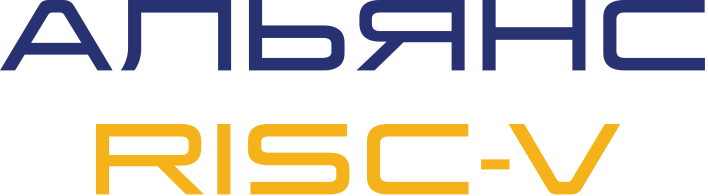 Оптимизация производительности
-O0: оптимизация компилятора не выполняется
-O1: развертывание циклов, встраивание функций, планирование инструкций
-O2
все возможности -O1
более агрессивные оптимизации в распределении регистров, планировании инструкций и т. д.
-O3
все возможности -O2
современные оптимизации, такие как векторизация
-Ofast
все возможности -O3
-ffast-math (ослабляет некоторые требования арифметики с плавающей запятой)
-Os: оптимизирует размер кода
-g: добавление аннотаций в исполняемом файле
-fprofile-generate, -fprofile-arcs, -pg: инструментирование входа и выхода функций
-fstack-protector, -fstack-protector-all, -fstack-protector-strong: инструментируют уязвимые функции путем вставки защитных переменных в кадр стека
3
[Speaker Notes: Компиляторы предлагают различные оптимизации для повышения производительности и/или уменьшения размера кода. Набор оптимизаций компилятора объединяется в зонтичных флагах компилятора, называемых «уровнями оптимизации». Ниже представлены уровни оптимизации, распространенные среди большинства компиляторов.

-O0
Это тривиальный случай, когда оптимизация компилятора не выполняется. Тем не менее оптимизация для конкретного языка в соответствии с требованиями стандарта по-прежнему выполняется. Этот уровень очень полезен для целей отладки в сочетании с флагом компилятора -g. Поскольку -O0 не выполняет оптимизацию, время компиляции является самым быстрым.
-O1
На этом уровне включается множество оптимизаций, повышающих производительность программы. Например, развертывание циклов, встраивание функций, планирование инструкций и т. д. Этот уровень оптимизации используется редко, поскольку сейчас доступны более агрессивные уровни оптимизации.
-O2
Это один из самых популярных уровней оптимизации. Он позволяет использовать все оптимизации -O1, а также более агрессивные оптимизации в распределении регистров, планировании инструкций, частичном устранении избыточности и т. д. Этот уровень используется при построении кода с преобладанием ветвлений, например, операционных систем.
-O3
Этот уровень включает в себя все возможности -O2, а также некоторые современные оптимизации, такие как векторизация. -O3 является фактическим уровнем оптимизации 14 для максимизации производительности большинства приложений. -O3 также используется для тестов производительности, поскольку в нем присутствуют все «проверенные в боях» оптимизации компилятора. -Ofast Это просто -O3 с -ffast-math. Флаг -ffast-math указывает компилятору ослабить некоторые требования[1] арифметики с плавающей запятой, такие как ассоциативность и коммутативность. Во многих приложениях ошибки, возникающие после ослабления этих требований, вполне допустимы за счет более высокой производительности. Без -ffast-math многие циклы с операциями с плавающей точкой не могут быть векторизованы. 
-Os
Оптимизирует размер кода. Таким образом, большинство оптимизаций, увеличивающих размер кода, будут менее агрессивными на этом уровне. Это популярная оптимизация среди встраиваемых систем и мобильных приложений, поскольку размер кода там является большой проблемой.
-g
Чтобы иметь возможность отлаживать приложение с аннотациями исходного кода, компилятор должен предоставить дополнительную информацию в двоичном файле. Флаг -g указывает компилятору сделать это. Без этого флага отладчик будет показывать только имена глобальных символов и дизассемблер, поскольку он не может связать строку исходного кода со сборкой. 
-finstrument-functions
Этот флаг используется для инструментирования входа и выхода функций. Инструментирование позволяет получить представление о поведении программ. При использовании этого флага также необходимо определить две функции __cyg_profile_func_enter и __cyg_profile_func_exit, которые вызываются соответственно при входе и выходе из каждой вызываемой функции. Если есть функции, которые не должны быть инструментированы, к ним можно добавить __attribute__ ((no_instrument_function)).
-fprofile-generate, -fprofile-arcs, -pg
Эти флаги используются для инструментирования программ с целью сбора профилей времени выполнения различных точек программы. Это позволяет компилятору проводить оптимизацию с учетом профиля в последующих компиляциях. В зависимости от того, какие флаги вы используете, могут быть достигнуты различные типы инструментирования.
-fstack-protector, -fstack-protector-all, -fstack-protector-strong
Эти опции инструментируют уязвимые функции путем вставки защитных переменных в кадр стека. Перед возвратом функции проверяется, что защитная переменная не была перезаписана, что позволяет убедиться в том, что стек не был поврежден. Это тривиальный способ улучшить защиту от атаки на переполнение буфера.]
ВВЕДЕНИЕ В КОМПИЛЯТОРНЫЕ ОПТИМИЗАЦИИ
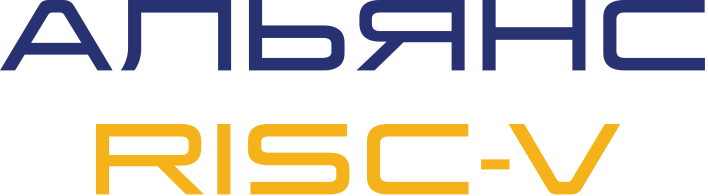 PGO
Инструментирование
gcc -O2 -fprofile-generate=/path/to/outputfile test.c -o a.out
gcc -O2 -fprofile-use=/path/to/outputfile test.c -o b.out
Семплирующие профилировщики
perf record -b ./a.out
create_gcov --binary=./a.out --profile=perf.data --gcov=a.gcov
-gcov_version=1
gcc -O3 -fauto-profile=a.gcov test.c -o b.out
Недостатки
Инструментирование влияет на некоторые оптимизации
Инструментированная программа работает медленнее, её нельзя развернуть на большом количестве систем
4
[Speaker Notes: Зная частоту выполнения различных точек программы, компилятор может принимать более хорошие решения по оптимизации в процессе компиляции. Компилятор имеет возможность учитывать поведение программы во время выполнения, читая «файл покрытия». Файл покрытия — это, по сути, гистограмма частот выполнения различных точек программы.

Компиляторы могут вставлять «счетчики» в интересующие точки программы для сбора профилей исполнения. Код инструментируется путем передачи компилятору команды -fprofile-generate.
приложение затем будет регистрировать события/счетчики, которые могут быть использованы компилятором во время следующей компиляции. После завершения работы программы в каталоге /path/to/outputfile/ будет создан файл с расширением .gcda. Затем перекомпиляция приложения с помощью -fprofile -use=/path/to/outputfile приведет к созданию оптимизированной программы. b.out оптимизируется с помощью собранной на первом шаге информации о профиле.

Семплирующие профилировщики, такие как Linux perf, используют аппаратные счетчики для регистрации определенных событий во время выполнения программы. b.out оптимизирован с использованием информации о профиле выборки. create_gcov — это инструмент, который преобразует perf.data в файл покрытия в формате gcov. Инструмент perf имеет множество опций для записи различных аппаратных событий. Следует отметить, что не все события поддерживаются всем оборудованием, и не все функциональные возможности Linux perf поддерживаются в RISC-V.

Хотя PGO на основе инструментирования в целом прост в использовании, существуют определенные недостатки.
Инструментирование программы компилятором влияет на некоторые оптимизации.
Инструментированная программа работает медленнее, поэтому ее нельзя развернуть на большом количестве систем.
Из-за этого собранный профиль может быть не очень качественным. Эти недостатки могут касаться не всех систем, поэтому всегда следует взвешенно оценивать, какие технологии PGO использовать.]
ВВЕДЕНИЕ В КОМПИЛЯТОРНЫЕ ОПТИМИЗАЦИИ
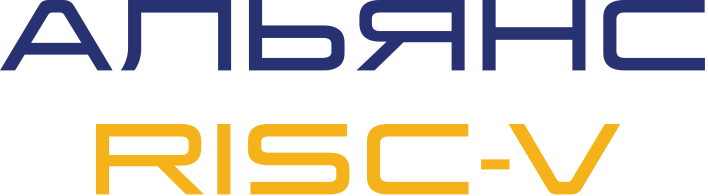 Оптимизация объёма кода
Измерение размера кода и различных секций
size
strings
bloaty
Компиляторные оптимизации
-Os
-Wl, --strip-all
-fno-unroll-loops
-fno-exceptions
-lto (-flto)
Поиск мёртвого кода
тестирующий и отладочный код
поиск строк в бинарном файле
5
[Speaker Notes: Размер кода встраиваемых приложений был проблемой в течение очень долгого времени. В то время как большинство оптимизаций компиляторов были направлены на производительность приложений, в последние годы мы наблюдаем рост оптимизаций размера кода.
Существует три популярных инструмента для измерения размера кода двоичного файла.
Утилита size может показать размер каждой секции двоичного файла.
Strings показывает все строки в двоичном файле.
Bloaty может быть использован для более глубокого анализа двоичных файлов различных платформ. Он также сопоставляет исходным файлам их размеры в скомпилированном виде.

Наиболее распространенные оптимизации компилятора, которые могут значительно уменьшить размер двоичного файла. Все упомянутые флаги широко используются в индустрии.
-Os: рассматривался ранее.
-Wl,--strip-all (или не передавать флаг -g): этот флаг указывает компоновщику удалить раздел отладки.
-fno-unroll-loops: отключает развертывание цикла, которое является одной из популярных оптимизаций производительности компилятора, увеличивающей размер кода.
-fno-exceptions: удаляет код обработки исключений из двоичного файла. Обратите внимание, что это не всегда возможно, если есть код, который их «бросает».
-lto (-flto): включение оптимизации времени компоновки с параметром -flto приводит к агрессивной оптимизации компилятора. Оптимизируются многие функции и глобальные переменные, девиртуализируются многие вызовы. Полученный двоичный файл быстрее и меньше одновременно. Могут быть значительные накладные расходы во время компиляции.

В любом крупном проекте, скорее всего, по разным причинам присутствует «мертвый код». Часть мертвого кода может быть удалена с помощью простых трюков. Например: • Поиск тестирующего и отладочного кода, поставляемого в продакшн. Нетривиально найти код для тестирования/отладки, просматривая исходный код. Однако поиск в двоичном коде обеспечивает высокое соотношение сигнал/шум. nm можно использовать для поиска имен символов в двоичном коде.
Поиск строк в бинарном файле с помощью инструмента strings. Как объяснялось ранее, strings выводит все C-строки, жестко закодированные в двоичном файле. Просмотрев строки, мы можем выяснить, почему та или иная строка оказалась в конечном бинарном файле.]
ВВЕДЕНИЕ В КОМПИЛЯТОРНЫЕ ОПТИМИЗАЦИИ
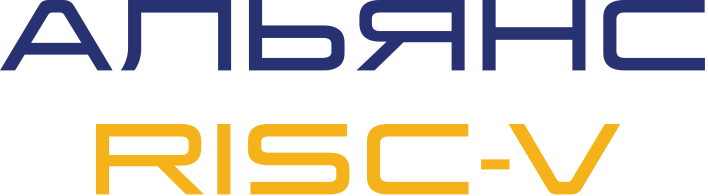 Оптимизация объёма кода
Рефакторинг кода
class A {
a();
A(A const&);
~A();
};
A::A() = default;
A(A const&) = default;
A::~A() = default;
template<class T>
struct a {
void f(T t) { /* */ }
};
template struct A<int>;
Атрибуты функций
 __attribute__((cold))
__attribute__((noinline))
6
[Speaker Notes: Хорошей идеей является размещение определений функций в файлах .c/.cpp. Когда определения функций помещаются в заголовочные файлы, они дублируются в каждой единице трансляции, включающей заголовочный файл.
генерируемые компилятором функции, такие как конструкторы, деструкторы, перегрузки операторов и т. д. Даже эти функции могут вносить вклад в размер кода в зависимости от структуры типа и правил языка. Поэтому программисты могут явно определять эти методы в файле .cpp. Можно сделать либо определение «по умолчанию», либо явное. В файле test.h (слева) определен класс A, в файле test.cpp определения инстанцированы.
Шаблонные функции также увеличивают размер кода. Для часто используемых типов мы можем явно инстанцировать их в файле .cpp. В файле test.h (слева) определен шаблон, в файле test.cpp, шаблон явно инстанцирован.
Явные инстанцирования также экономят время компиляции, поскольку инстанцирование происходит один раз.

Атрибуты функций, которые уменьшают потенциал инлайнинга, могут помочь уменьшить размер кода. В некоторых случаях инлайнинг может уменьшить размер кода. В частности, при использовании крошечных функций инлайнинг устраняет накладные расходы на вызов функции, которые могут быть больше, чем размер тела самой функции.]
ВВЕДЕНИЕ В КОМПИЛЯТОРНЫЕ ОПТИМИЗАЦИИ
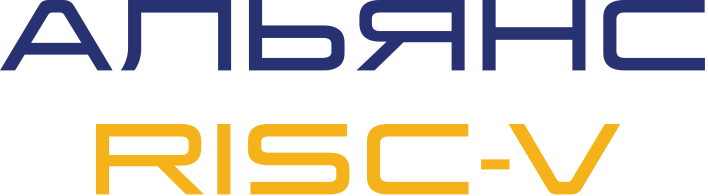 Оптимизация объёма кода
Вынесение вычислений из двоичного файла
constexpr auto gcd(int a, int b){
    while (b != 0) {
        auto t = b;
        b = a % b;
        a = t;
    }
    return a;
}

int main() {
    int a = 11;
    int b = 121;
    int j = gcd(a, b);
    constexpr int i = gcd(10, 12); // saves ‘2’ in the final assembly.
    return i + j;
}
main:
   mov edx, 121
   mov eax, 11
.L2: # inlined call to gcd(a, b)
   mov ecx, edx
   cdq
   idiv ecx
   mov eax, ecx
   test edx, edx
   jne .L2
   add eax, 2 # Precomputed value of gcd(10,12)
   ret
7
[Speaker Notes: Некоторые из выражений могут быть вычислены во время компиляции, в то время как некоторые другие могут быть отложены до выполнения. Оба подхода помогают уменьшить размер двоичного файла.
Раннее вычисление: используя такие возможности языка, как constexpr, static_assert из C++, некоторые выражения могут быть вычислены раньше.
В ассемблере видно, что второй gcd был вычислен во время компиляции, но первый вызов gcd содержит весь код. Это происходит потому, что второй вызов функции gcd является constexpr.]
ВВЕДЕНИЕ В КОМПИЛЯТОРНЫЕ ОПТИМИЗАЦИИ
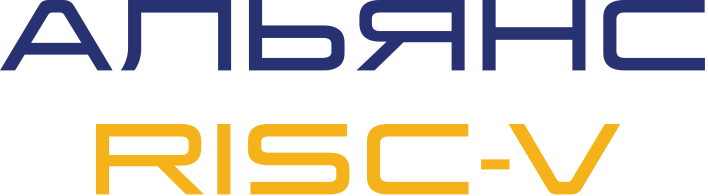 Оптимизация энергопотребления
Выполнение/разработка инструкций с низким энергопотреблением
Как можно более быстрое выполнение инструкций и переход в режим ожидания
8
[Speaker Notes: Существуют две точки зрения, как уменьшать энергопотребление во время работы приложения:
выполнение/разработка инструкций с низким энергопотреблением;
как можно более быстрое выполнение инструкций и переход в режим ожидания.

Процессор имеет множество инструкций, с помощью которых можно выполнить одно и то же вычисление. Например, операция с плавающей запятой может быть более дорогостоящей, чем целочисленные операции.
Компиляторы не дают напрямую выбрать только инструкции с низким энергопотреблением. В результате этот подход применим в основном для инженеров по аппаратному обеспечению. В ограниченных ситуациях инженеры компиляторов могут воспользоваться преимуществами этого подхода, например, векторизация может быть отключена, поскольку векторные блоки часто потребляют больше энергии, чем скалярные инструкции.

Некоторые процессоры могут иметь расширенные возможности динамического масштабирования напряжения и частоты. Таким образом, при отсутствии работы процессоры переходят в режим ожидания с низким энергопотреблением. . Чтобы запустить приложение как можно быстрее, мы можем использовать более высокие уровни оптимизации, такие как -O3, -Ofast.]
ВВЕДЕНИЕ В КОМПИЛЯТОРНЫЕ ОПТИМИЗАЦИИ
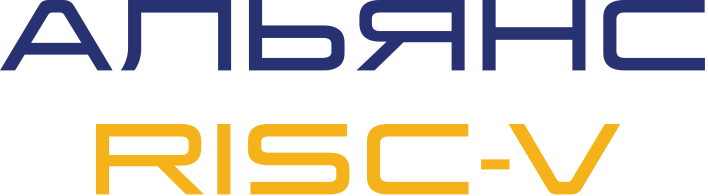 Справочные материалы
Адитья Кумар — Оптимизация размера кода компилятора и методы для встраиваемых систем
Адитья Кумар и Себастьян Поп — Анализ производительности и оптимизация стандартных библиотек C++
Сообщество разработчиков Visual Studio — pragma optimize off работает не так, как ожидалось
nm(1) — страница руководства Linux
Инструментирующие функции GCC
Нитин Кумар — Оптимизация с управлением по профилю (PGO) с использованием GCC на IBM AIX
Адитья Кумар — Анализ и оптимизация производительности
Винодха Рамасами, Пол Юань, Дехао Чен, Роберт Хундт — Feedback-Directed Optimizations in GCC with Estimated Edge Profiles from Hardware Event Sampling
9